Fensterelemente
Lerne die Elemente von Programmfenstern kennen!
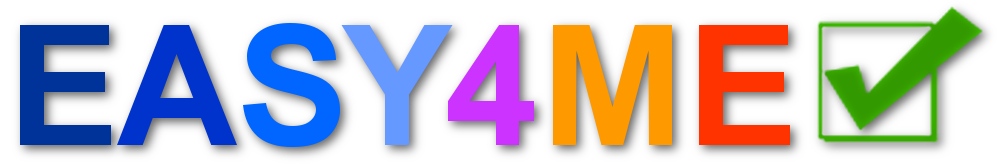 Ordne im Programmfenster Word die Begriffe zu!
Bildlaufleiste rechts
Gruppe Absatz
Statusleiste
Sprache einstellen
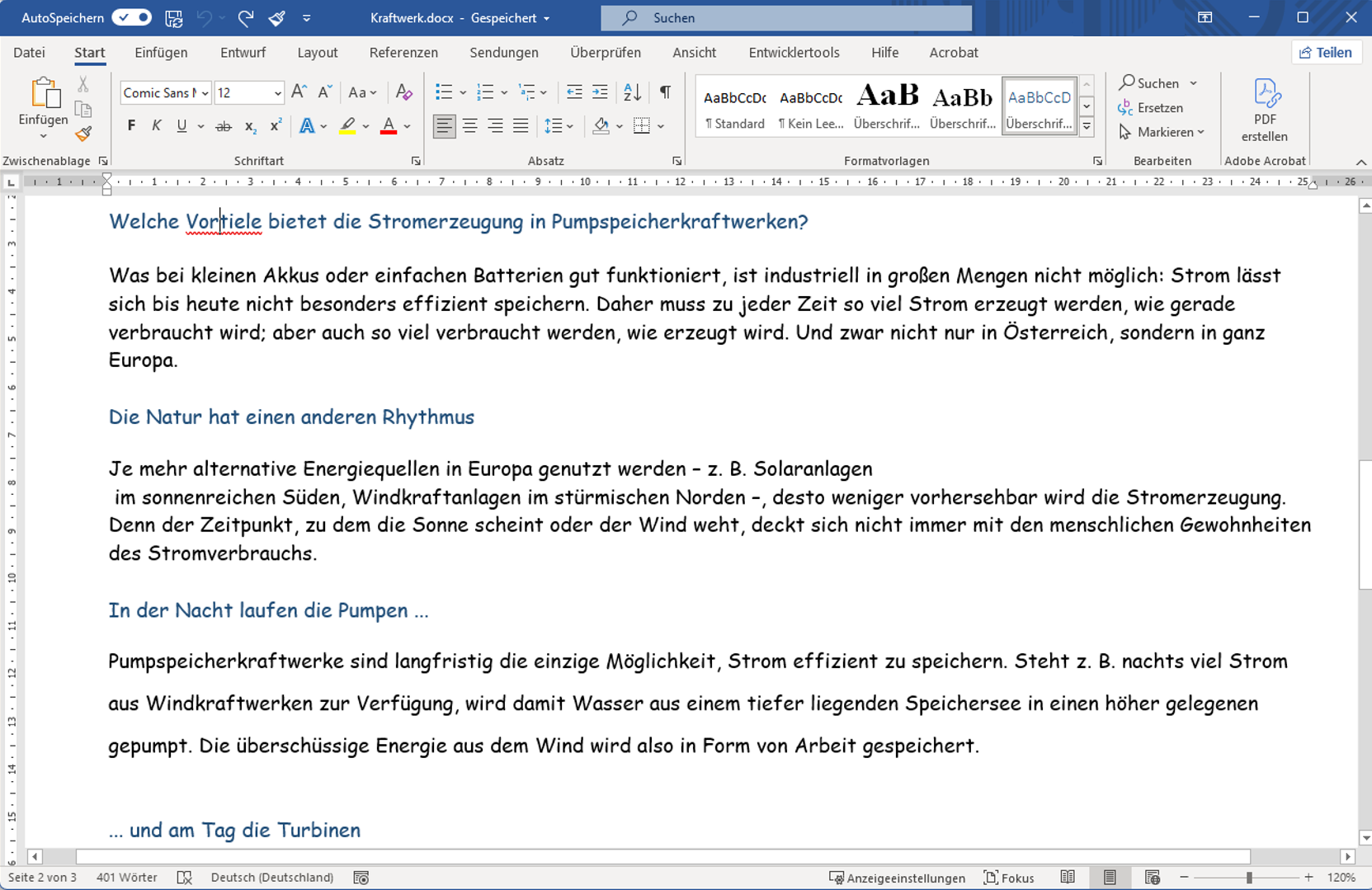 Titelleiste
Fenster maximieren
Schnellzugriff
Programmfenster schließen
Registerkarten
Rechtschreibprüfung
Befehle
Menüband
Fenster vergrößern
Lineal
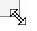 Menüband Anzeigeoptionen
Fenster minimieren
Zoom Schieberegler
Lösung Programmfenster
Fenster maximieren
Schnellzugriff
Menüband Anzeigeoptionen
Titelleiste
Registerkarten
Fenster minimieren
Programmfenster schließen
Gruppe Absatz
Menüband
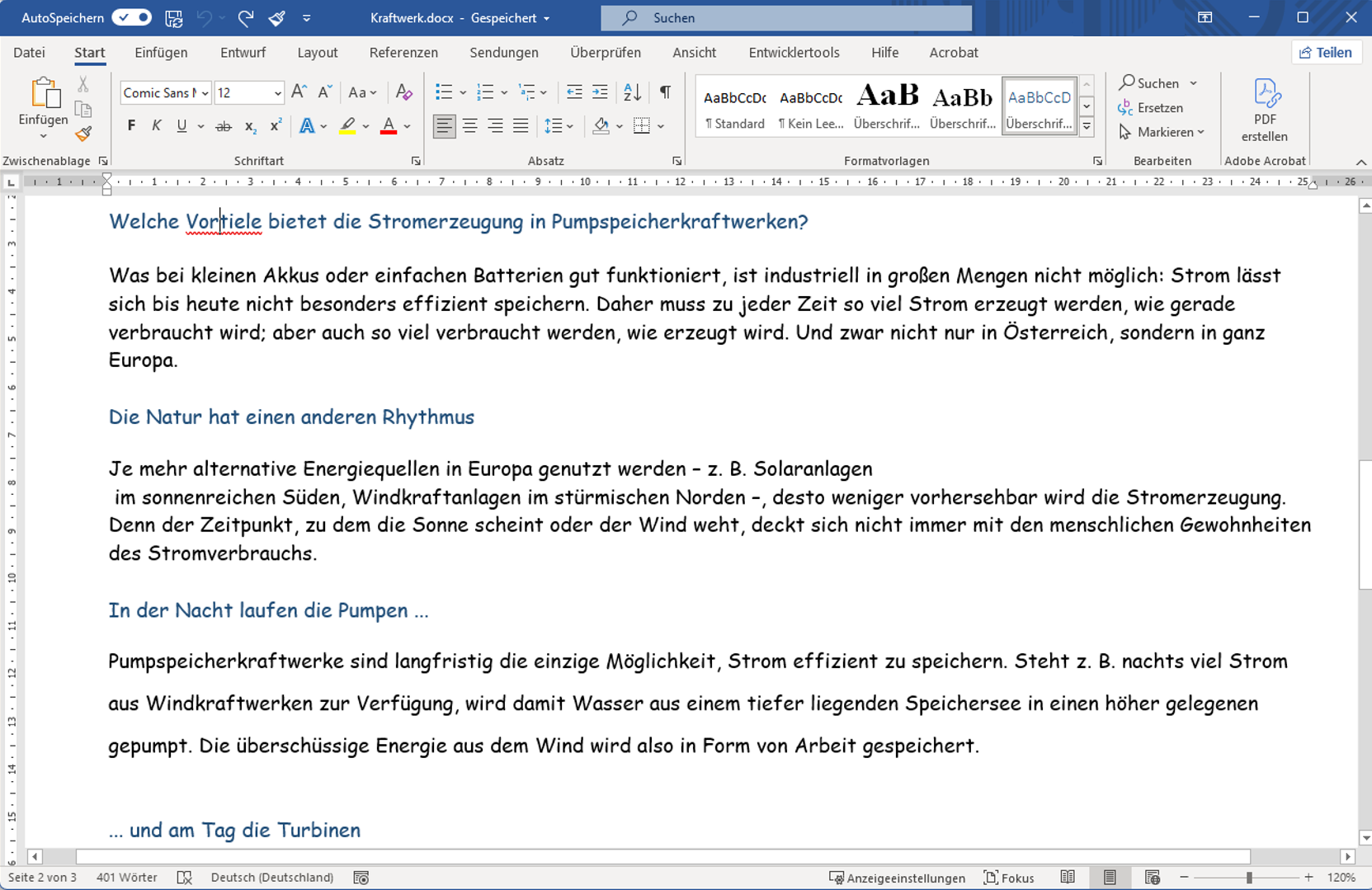 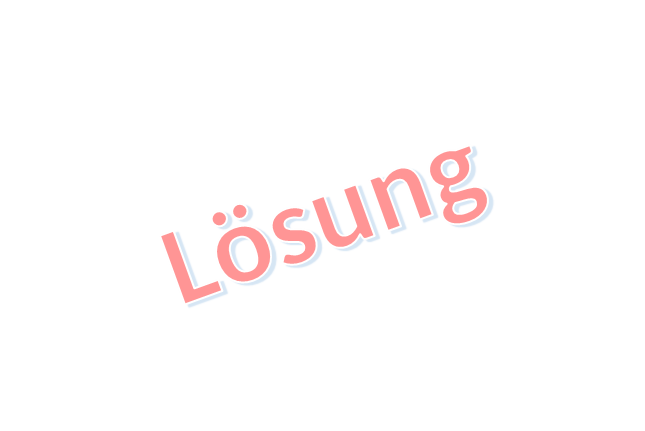 Befehle
Lineal
Rechtschreibprüfung
Bildlaufleiste rechts
Fenster vergrößern
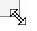 Zoom Schieberegler
Statusleiste
Sprache einstellen
Ordne die Begriffe dem Explorer-Fenster von Windows zu.
Fenster Minimieren
Befehle zum Umstellen der Ansicht
Titelleiste mit Schnellzugriff
Pfad zu den Ordnern
Fenster Maximieren
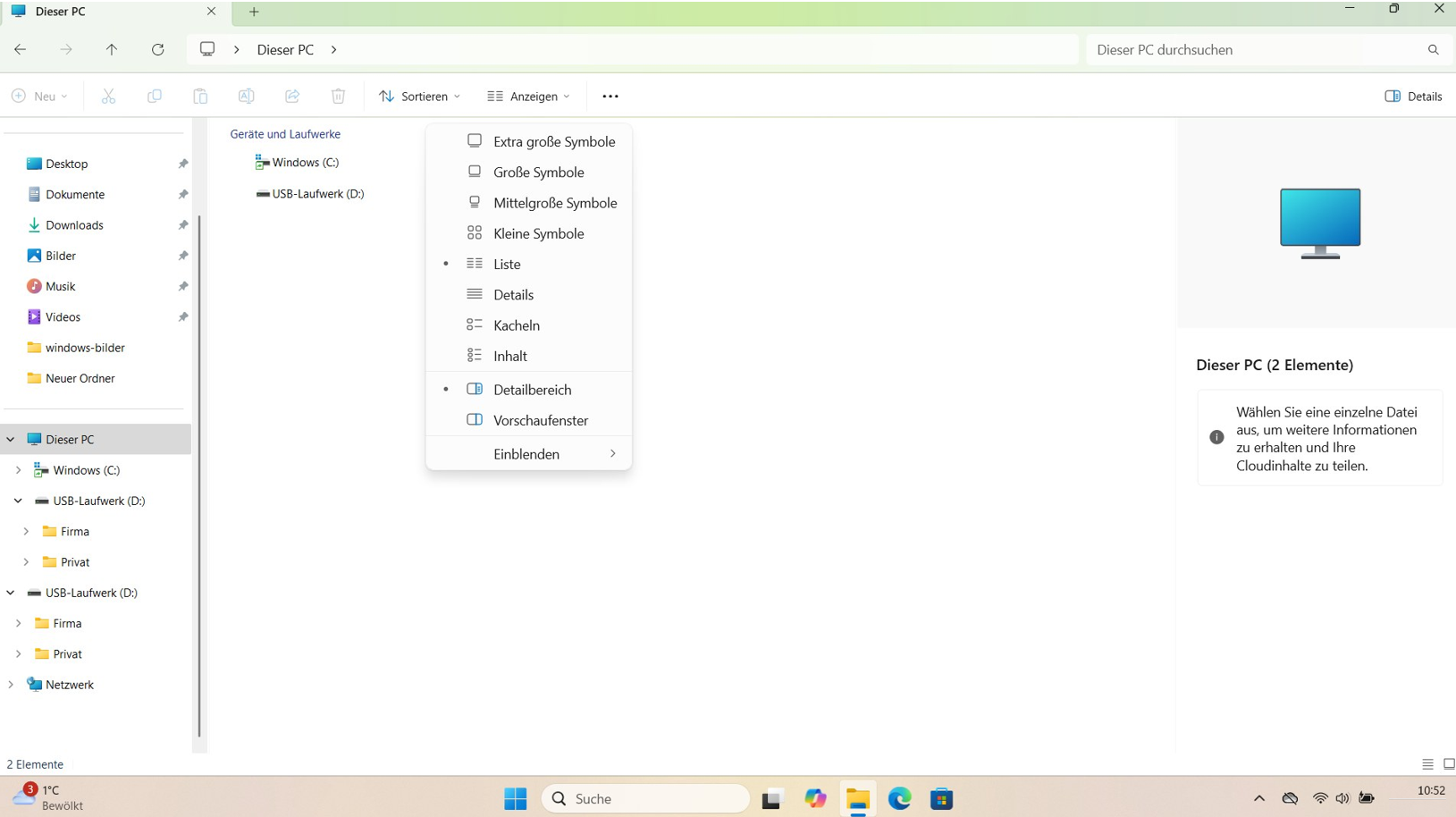 Explorerfenster schließen
Zeigt Element mit großer Miniaturansicht an.
Laufwerke
Ordneransicht als hierarchische Struktur bzw. Baumstruktur
Statusleiste
Zeigt Informationen zu jedem Element im Fenster an.
Ordne die Begriffe dem Explorer-Fenster von Windows zu.
Fenster Minimieren
Befehle zum Umstellen der Ansicht
Titelleiste mit Schnellzugriff
Pfad zu den Ordnern
Fenster Maximieren
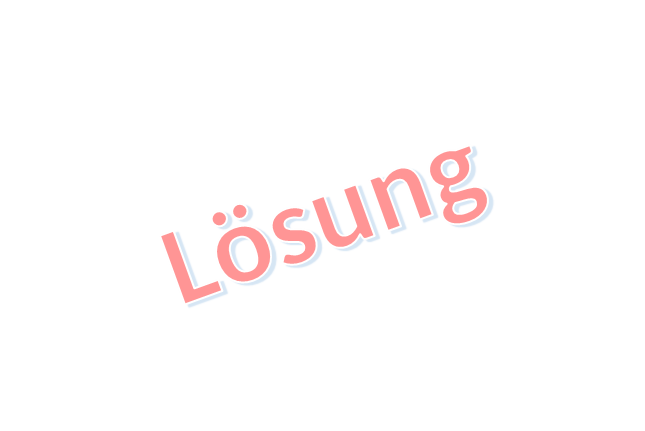 Explorerfenster schließen
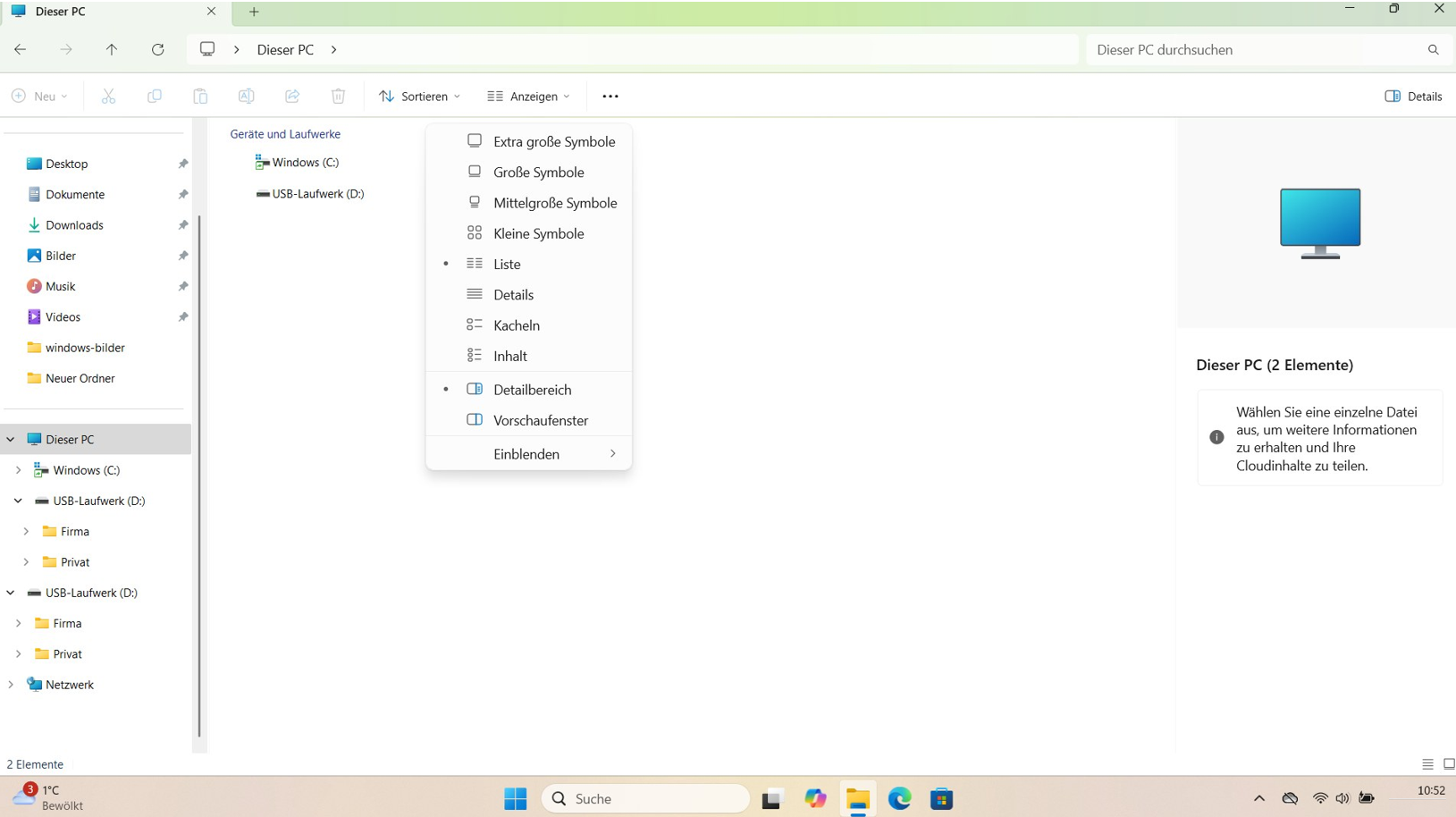 Laufwerke
Zeigt Element mit großer Miniaturansicht an.
Ordneransicht als hierarchische Struktur bzw. Baumstruktur
Zeigt Informationen zu jedem Element im Fenster an.
Statusleiste